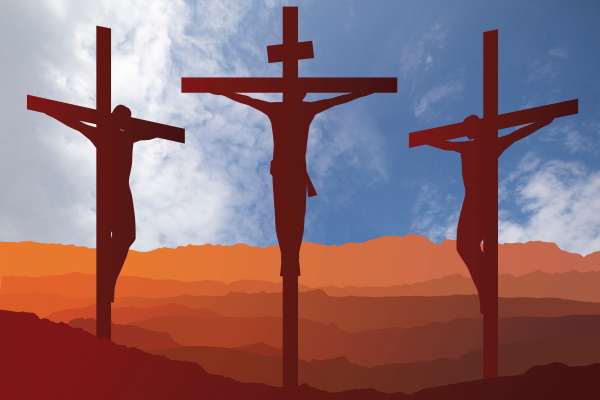 SAVED LIKE THE THIEF
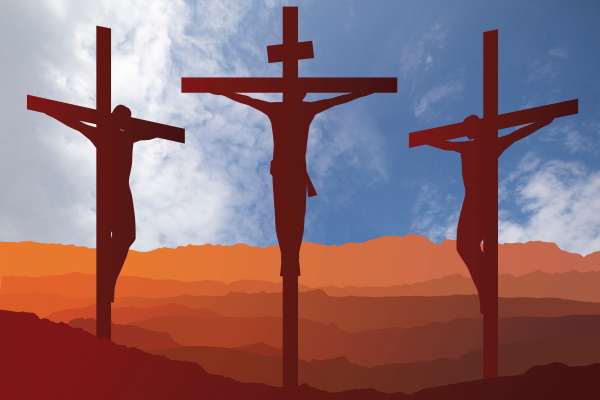 SAVED LIKE THE THIEF
Introduction
Matthew 27:38, 44; Mark 15:27, 32
Luke 23:32-33, 39-43
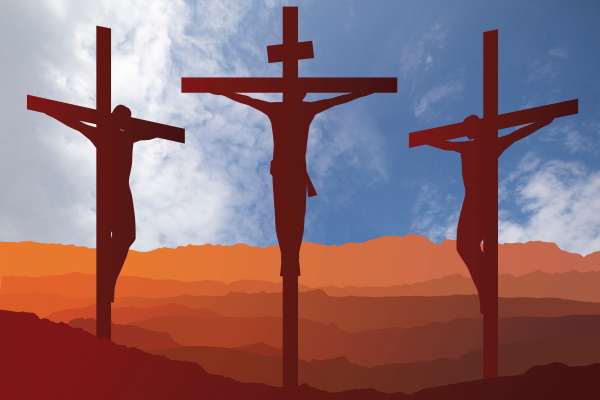 SAVED LIKE THE THIEF
The Thief Was Convicted of His Own Guilt
Luke 23:41a
Romans 3:23; 6:23
Psalm 51:1-4
Acts 2:36-37
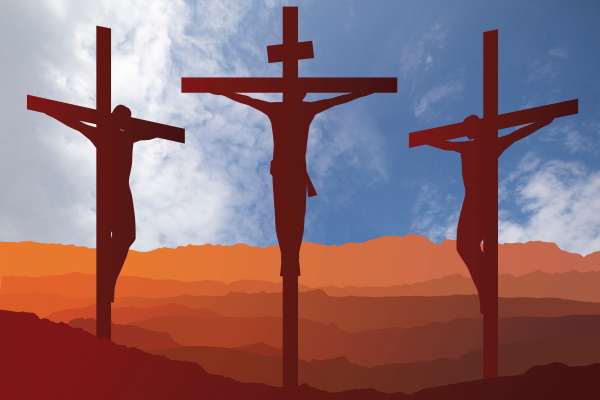 SAVED LIKE THE THIEF
The Thief Confessed Christ’s Innocence
Luke 23:41b
Luke 23:13-15, 47
2nd Corinthians 5:21; 1st John 3:5
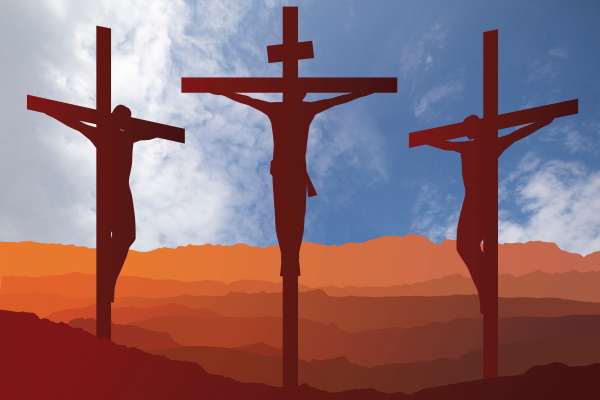 SAVED LIKE THE THIEF
The Thief Shared Paradise with Jesus
Luke 23:42-43
Psalm 25:7
Matthew 21:28-32
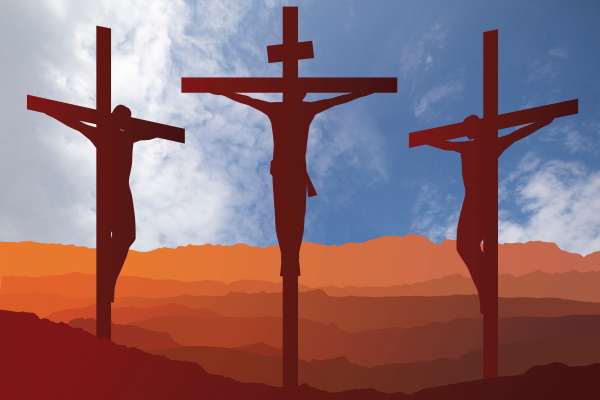 SAVED LIKE THE THIEF
The Thief’s Example Does Not Preclude Baptism
Matthew 3:4-5
Acts 19:1-5
Mark 16:14-16
Romans 6:3-6
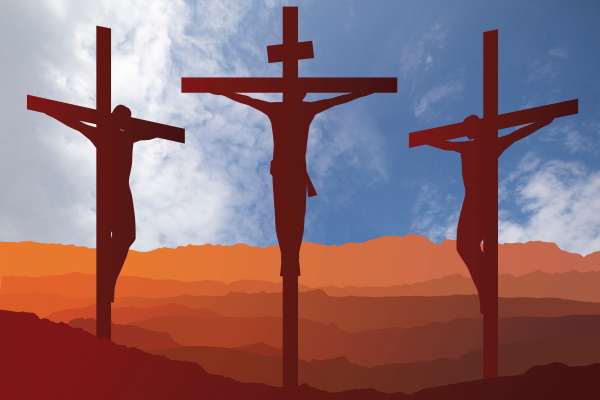 SAVED LIKE THE THIEF
The Thief’s Example Does Not Preclude Baptism
Hebrews 9:15-16; Romans 3:25